Mohammad Al sarayreh
Mhammad Al thnebat
Marah  Al adaileh
Infertility
Definition :
Infertility is a common clinical problem.
 It affects 13 to 15% of couples worldwide.
Infertility is defined as the failure to conceive after 1 year of regular unprotected intercourse.
Sterility implies an intrinsic inability to achieve pregnancy, whereas infertility implies a decrease in the ability to conceive and is synonymous with subfertility.
Infertility can be primary or secondary.
Primary infertility applies to those who have never conceived, whereas secondary infertility designates those who have conceived at some time in the past.
Fecundity is the probability of achieving a live birth in 1 menstrual cycle. Fecundability is expressed as the likelihood of conception per month of exposure.
 Fertility, as well as infertility, of a woman or couple is best perceived as fecundability, as few infertile patients are sterile.
Epidimiology :
The prevalence of women diagnosed with infertility is approximately 13%, with a range from 7–28%, depending on the age of the woman.  
It has remained stable over the past 40 years; ethnicity or race appears to have little effect on prevalence. 
However, the incidence of primary infertility has increased, with a concurrent decrease in secondary infertility, most likely as a result of social changes such as delayed childbearing.
Facts :
• Natural human fertility is low, and most couples have falsely high hopes of fertility treatments.
• With more women pursuing careers and delaying childbearing, infertility is becoming an increasing problem in our society.

 Approximately 90% of couples with unprotected intercourse will conceive within 1 year (20% within 1 month, 50% within 3 months, and 75% within 9 months).
Etiology :
In about one-third of cases, infertility is due to a cause involving only the male partner.
 In another one-third of cases, infertility is due to causes involving both the male and female.
 In the remaining one-third of cases, infertility is due to a cause involving Only the female .        
In 10% of infertile couples, the etiology cannot be found and a diagnosis of unexplained infertility is made .
General guidance for early evaluation :
The woman or her partner  is 35 years old or older.  
 They have a history of male factor infertility.
 Endometriosis.
 Tubal factor .
Poor ovarian reserve .
Pelvic  inflammatory disease  or pelvic surgery.
 Immediately if there is an obvious cause for their infertility or subfertility.
Male factor infertility : (definition)
The WHO  defines male infertility as the presence of ≥1 abnormalities in the semen analysis .
OR  the presence of inadequate sexual or ejaculatory function.
Total sperm count …motility …morphology…  vitality… semen volume …concentration.
Etiology :
The causes of male factor infertility include:

Abnormal spermatogenesis.   
Abnormal sperm transport (reproductive tract anomalies or obstruction).
 Inadequate sexual and ejaculatory functions; and impaired sperm motility.
Causes of abnormal spermatogenesis :
1. Altered spermatogenesis is probably the most common reason for male infertility. (idiopathic in 40-50%).

2. Factors that alter spermatogenesis (30–40%) through low testosterone levels include :
 obesity, endocrinopathies, and exposure to medicine (e.g., alkylating agents, antiandrogens, cimetidine, ketoconazole, spironolactone) radiation exposure or environmental toxins.
To Be Continued..
Continuation…
3. Other factors that have a direct deleterious effect on spermatogenesis include:

varicocele, increased scrotal heat, systemic diseases, smoking, and alcohol intake. 
 Y chromosome deletions and other chromosomal anomalies, such as Klinefelter's syndrome (XXY).
 Testicular torsion and trauma, orchitis,
 mumps  and cryptorchidism can also affect sperm production.
Causes of abnormal transport :
1. Ejaculatory duct obstruction may be congenital, such as congenital bilateral absence of vas deferens.
** acquired secondary to epididymal or prostatic infections, vasectomy. 
** Complication of surgical procedures (e.g., inguinal hernia repair or orchiopexy for undecending testes).

2. Prostatic surgery and some pharmaceuticals may be associated with retrograde ejaculation.
Erectile and ejaculatory dysfunction May be associated with psychological factors, hypogonadism, spinal cord disease.
metabolic and vascular conditions such as diabetes.
Impaired sperm motility can be due to immotile cilia syndrome (Kartagener’s syndrome).
EVALUATION :
History
Most men with abnormal semen analysis are asymptomatic.
 Normal physical examination and normal sexual function.
 A careful medical and surgical history including :
the duration of infertility, previous pregnancies, frequency of intercourse, previous treatments, and lifestyle.

 Good history taking  identifies clues to the etiology of male infertility in less than half of the cases.
Key elements in hx :
Coital practices—infrequent coitus including impotence.
Developmental history—cryptorchidism.
Medical history (e.g., genetic disorders, chronic illness, genital trauma, orchitis), prior chemotherapy or radiation therapy.
Medications (e.g., sulfasalazine, methotrexate, colchicine, cimetidine, spironolactone).
Potential sexually transmitted disease exposure, symptoms of genital inflammation (e.g., urethral discharge, dysuria).
Previous infertility.
Recent high fever.
Substance use—drug and alcohol abuse.
Surgical history (e.g., previous genitourinary surgery).
Toxin exposure.
Physical examination
Physical examination should include :

 The evaluation of secondary sexual characteristics, examination of the penis and spermatic cord, evaluation of the testicular volume, consistency, and irregularity in the volume. 
Rectal examination may identify prostatic pathology.
Key elements :
genital infection (e.g., discharge, prostate tenderness).
Cryptorchidism.
Hernia.
Presence of vas deferens.
Signs of androgen deficiency (e.g., increased body fat, decreased muscle mass, decreased facial and body hair, Tanner stage < 5, small testes).
Testicular mass.
Varicocele.
Investigation :
Semen fluid analysis (abstinence 3- 5 days ).

Hormonal profile (FSH.. LH… PRL… TSH.. TESTOSTERONE..E2..SHBG ) .

Karyotyping  (Y MICRODELETION …CYSTIC FIBROSIS).
TERMINOLOGY
Oligospermia is low semen volume.
 Oligozoospermia is low sperm count on semen analysis.
 Asthenozoospermia is decreased sperm motility.
 Teratozoospermia refers to abnormal sperm morphology.
 Azoospermia is absence of sperm in the semen.
 It can be obstructive or nonobstructive.
 Aspermia is absence of the ejaculate.
SEMENAL ANALYSIS :(Standard values for normal semen analysis)
Treatment approach :
The aim of treatment for male infertility is to achieve pregnancy
 
 Restore normal reproductive function for the man.

Medical treatment .

Surgical treatment .
Medical & Surgical treatment :
1. Gonadotrophin or GnRH deficiencies:  (GnRH pulsatile therapy ).
2. Hyperprolactinemia due to pituitary adenoma ( Gabergoline or Bromocriptine ).
Presence of varicocele and no other cause of infertility detected:
Surgical treatment successfully eliminates 90% of varicoceles, but the effect on pregnancy rates is controversial. 

Unexplained infertility: 
sperm counts of 10 to 20 million/ml and no endocrine disorder, clomiphene citrate
(25 to 50 mg po once/day taken 25 days/mo for 3 to 4 mo) can be tried empirically.
Clomiphene, or antiestrogen, may stimulaten sperm production and increase sperm counts.
Assisted Reproductive Techniques (ART) :
The aim of ART is to facilitate oocyte fertilisation and to produce a pregnancy.

ICSI (intracytoplasmic sperm injection).

Conventional IVF.

IUI (Intrauterine insemination).

COS (Controlled ovarian stimulation ) with IUI.
Intrauterine Insemination

IUI is a technique by which a processed semen sample, washed to remove prostaglandins, leukocytes, and nonmotile sperm.

 Then  injected via catheter directly into the upper uterine cavity.
Indication of IUI :
1.  The male partner presents with at least 10 million progressively motile  
sperm/ml in the ejaculate.
2.  Normal deposition of semen cannot be achieved through intercourse, 
whether due to hypospadias, erectile dysfunction, or ejaculatory dysfunction.
3.  Men with abnormal semen parameters can also benefit from IUI 
because the procedure allows sperm to bypass the cervical mucus, thus 
increasing the chances of conception.
ICSI :
Intracytoplasmic sperm injection (ICSI): 
should be used for azoospermia or severe oligozoospermia (< 10 million sperm/ml).
Some programs advocate ICSI for sperm penetration defects.
 In the case of azoospermia, sperm can be retrieved from the reproductive tract by testicular biopsy (testicular sperm extraction or TESE) or microsurgical epididymal sperm aspiration MESA.
 MESA can only be used for obstructive azoospermia.
Contraindications:
Blocked fallopian tubes are a contraindication to COH-IUI because the tubes are required to pick up the oocytes from the ovary and facilitate the mechanical apposition of sperm.

Outcome:
Although pregnancy rates are to an extent dependent on motile sperm count,  PREGNANCY rates of 10 to 18% per IUI cycle have been reported.
Female factor:
Etiology:
 Ovulatory dysfunction (40%): The causes of ovarian factor infertility are:
i. Polycystic ovarian syndrome is the most common cause of eugonadotropic anovulation.
ii. Endocrine disorders (hypothalamic/ pituitary amenorrhea, hyperprolactinemia, thyroid disorders, adrenal disorders).
iii. Premature ovarian failure.
iv. Aging and diminished ovarian reserve.
Tubal factors (30%): Tubal factor infertility may result from:


i. Pelvic inflammatory disease resulting in tubal blockage
ii. Lower abdominal surgery leading to pelvic adhesions
iii. Tubercular salpingitis
iv. Previous tubal surgery
v. Use of an intrauterine device (a rare cause of pelvic infection)
vi. Any pelvic infection, including appendicitis and diverticulitis, can damage the fallopian tubes
vii. Endometriosis.
Peritoneal factors and endometriosis (15%): 

Adnexal adhesions may result from pelvic inflammatory disease, previous pelvic surgery.

endometriosis and may result in infertility.

 Either may distort pelvic anatomy and interfere with ovum capture or transport.
Uterine/cervical abnormalities (3–5%):

i. Congenital uterine anomaly.
ii. Submucosal or large intramural leiomyoma may impact implantation or cause tubal obstruction.
iii. Asherman’s syndrome (intrauterine adhesions).
iv. Poor cervical mucous quantity or quality which enable the sperm penetration so it must be abundant stretchable and thin
Unexplained (10%)
• Unexplained infertility is defined as the failure to conceive after 2 years of regular sexual intercourse in the face of normal investigations (namely normal ovulation, normal semen analysis, patent fallopian tubes).
Evaluation of female factor :
History Taking.
Present history: patient present complain .
Mensrual history: menarche ..regularity ..amount ..pain …intermenstrual spotting ..sings of ovulation ..breast tenderness ..bloating ..short ..long cycle …
Obstetrical history : mode of delivery.. indication ..multiple gestation 
Complication..recurrent pregnancy loss 
Contaceptive history ..duration ..OCPs ..infection .. IUCD and its problem .
Sexual history : frequency ..use of douches or lubricant ..painful coitus ..libido
Past history …medical or surgical ..any infection or problem .

Family history ..first relatives for same problem …twins ..DM ..HTN.. Breast cancer ..
EXAMINATION :
General exam :Vital sings ..body height and weight …secondary sexually charecterictes …hair distrubiotions ..acne …
Breast examination ..presence of galactorrhea …
Chest examination ..lung and heart …
Abdominal examination ..look for masses or organomegaly ..
Genital examination ..vulva ..vagina ..cervix ..size of clitoris ..look for nodules in posterior fornix ..uterus  mobile …anteverted ..vaginal discharge
The infertility evaluation :
A basic infertility evaluation should include tests aimed at the 4 most important causes of infertility:
1. Abnormalities of semen
2. Ovulatory dysfunction
3. Abnormalities of the uterus and fallopian tubes.
4. Reproductive aging.
Assessment of Ovulation.

Available tests for ovulation are BBT (basal body temperature).

 monitoring, serum progesterone measurements.

 urinary luteinizing hormone (LH) monitoring (ovulation predictor kits) serial transvaginal ultrasonography.
Basal Body Temperature (BBT) Monitoring:
Basal body temperature has been traditionally used as a means of determining ovulation.
because progesterone production from the corpus luteum raises core body temperature by approximately 0.2°C (0.6°F) providing a “biphasic” pattern of temperature (body temperature taken each morning upon awakening, before arising, plotted on graph paper). 

The rise in temperature is generally noted two days after a surge in luteinizing hormone (LH) occurs.
i. Serum Progesterone:
Serum progesterone measurements are a simple and objective measure of ovulatory function, as long as they are appropriately timed 
Levels generally remain < 1 ng/Ml during the follicular phase, increase slightly at the time of ovulation, rise steadily thereafter to peak approximately one week after ovulation, and then decline progressively over the week preceding the onset of menses.
 Luteal-phase progesterone is a retrospective test of ovulation.
 Serum is assessed 7 days after the presumed day of ovulation, i.e. day 21 in a 28 day cycle (or 7 days before the presumed menstrual cycle).
More than 10 nanogram/l is indicated of ovulation .
ii. Ovulation Predictor Kits:
Ovulation can be detected prospectively and accurately with urinary LH prediction kits.
This utilises an enzyme-linked immunoassay against the beta sub-unit of LH.
 LH rises abruptly for approximately 18 hours before it peaks and ovulation typically occurs about 36 hours after the onset of the surge.
 Because the hormone needs to be conjugated before it is excreted, urinary LH will predict ovulation approximately 24 hours in advance.
 These tests are more accurate at predicting and demonstrating ovulation than basal body temperature charting. 
Additionally, this provides a prospective time of ovulation that also can be used to time intercourse.
iii. Ultrasonography:
Serial ultrasound can be used to document follicular growth and ovulation.
 Serial transvaginal ultrasonography can reveal the size and number of preovulatory follicles and provide the most accurate estimate of the time of ovulation.
 Serial ultrasonography can document progressive growth of the preovulatory follicle, followed by its collapse,the loss of distinct margins and an increase in internal echoes, and an increase in the volume of fluid in the cul-de-sac.
Assessment of Uterine Factors:
Abnormalities of the Uterine Cavity
HSG  assessment of cavity and tubal patency 
Ultrasonography  assessment of uterus ..both ovary and hydrosalpinex 
Saline infusion sonography (SIS) assessment of uterine cavity Hysteroscopy ..golden standard in assessment of uterine cavity .
MRI …Evaluation of pelvic anomaly .
HSG 
The most common test to evaluate reproductive anatomy is hysterosalpingography (HSG).
This is the best first-line anatomical imaging test for the basic infertility workup because it evaluates both the uterus and the fallopian tubes.
 HSG is performed by injecting radio-opaque dye into the uterus and tubes and following the dye with fluoroscopy or radiography.
Uterine abnormalities are outlined by the dye, and tubal obstruction is noted by the absence of free-spill into the peritoneal cavity. 
hysterosalpingo-contrast sonography (HyCoSy), employs transvaginal ultrasound in combination with a reflective medium injected transcervically, giving a view of the endometrial cavity as well as an assessment of tubal integrity.
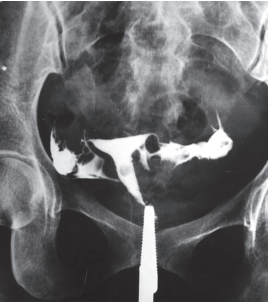 Cervical factors :
Interventions designed to improve cervical factor
infertility have not been effective, while widely used infertility therapies, such as intrauterine
nsemination and IVF, bypass the cervix, so improving cervical factors becomes irrelevant.

Postcoital test (PCT):
No longer recommended .
Peritoneal factors :
Peritoneal factors relating to infertility include endometriosis .
 adnexal adhesions
resulting from previous pelvic surgery or infection.
 Either may distort pelvic anatomy and interfere with ovum capture or transport.
No longer recommended DX LAPRASCOPY ,YOU HAVE TO TREAT BY LAPROSCOPY .
OVARIAN RESERVE TEST:
Age of the woman is considered as an important predictor of fertility. “Ovarian Infertility  reserve” is the term used to describe the size and quality of the remaining supply of oocytes.
 
 Ovarian reserve tests are aimed at identifying women having a “diminished ovarian reserve” (DOR), implying an advanced stage of follicular depletion that may result from normal aging, premature reproductive aging, or from previous ovarian trauma (surgery, radiation, chemotherapy).
Follicular stimulating hormone FSH (on day 2-4 of cycle ) measures in early follicular phase only .
The serum antimüllerian hormone (AMH concentration):
 AMH is produced by granulosa cells of preantral and small antral follicles. 
The serum AMH concentration has value as a measure of ovarian reserve because the number of small antral follicles correlates with the size of the remaining follicular pool.
YOU CAN MEASURE AT ANY TIME DURING THE MENSTRUAL CYCLE. ( >1)
Antral follicle count (AFC):
 Ultrasound examination can be used to determine the number of antral follicles in both ovaries (follicles measuring 2 to 10 mm in diameter).
 On transvaginal ultrasound, the presence of 4 to 10 antral follicles in early follicular phase (Cycle day 2–day 4) measuring between 2 and 10 mm in diameter suggests good ovarian reserve..
TREATMENT OF FEMALE FACTOR:
The treatment of infertility is directed a correcting any pathology and restoring reproductive function.  

The ultimate goal of treatment is to establish a healthy pregnancy that leads to a healthy live birth. 

 Surgery is not usually performed as the first-line treatment for infertility unless there is a specific indication (other than infertility), for example pelvic pain .
Treatment of Anovulation:
Clomiphene Citrate (CC):
Clomiphene citrate is considered a first-line treatment because of its low cost, relative ease of use, and minimal side effects.
 Clear indications for clomiphene citrate use include anovulation or oligo-ovulation due to hypothalamic pituitary dysfunction (women with PCOS, unexplained anovulation, hyper prolactinemia ) and luteal phase defect. 
Mechanism of action:
 Clomiphene citrate is nonsteroidal anti “estrogenic agent” which is recently reclassified as a selective estrogen receptor modulator.
 It competes for the estrogen receptor at the hypothalamus, pituitary, and ovarian levels. Because of the action at the estrogen-receptor level within the hypothalamus, CC alleviates the negative feedback effect exerted by endogenous estrogens.
Dosage:
 The standard dose of CC is 50 mg PO  for 5 days, starting on the menstrual cycle day 3–5 or after progestin-induced bleeding Ovulation usually occurs 5 to 10 days (mean 7 days) after the last day of clomiphene.
Ovulation occurs in 85 % of women.
Side effects:
Hot flushes ..thick cervical mucus ..dry vagina ..multiple pregnancy.
Aromatase Inhibitors:
Aromatase inhibitors (letrozole, anastrozole) inhibit the action of the enzyme aromatase, which converts androgens into estrogens by a process called aromatization.
 As a result, estrogen levels are dramatically reduced, releasing the hypothalamic-pituitary axis from its negative feedback. 
Aromatase inhibitors are not approved for ovulation induction due to the possibility of fetal toxicity and fetal malformations.
More studies is needed for the safety profile.
Gonadotropins 
Indication of use:
 Gonadotropins are typically used as second-line treatment after selective oestrogen receptor modulation has failed.
 However, they may be first-line options for patients with hypothalamic amenorrhoea.(Kallman Syndrome ).
Success rate:
 When exogenous gonadotropins are used appropriately, > 95% of women treated with them ovulate, but the pregnancy rate is only 50 to 75%.
Side effects:
 Multiple adverse effects and complications may occur during the use of the gonadotropins, including:
1. Multiple pregnancy (24–33%).
2. Ectopic pregnancy (5–8%).
3. Miscarriages (15–21%).
4. Ovarian torsion and rupture.
5. Ovarian hyperstimulation syndrome.
Treatment of tubal factor infertility :
Proximal tubal occlusion:
 Treatment for proximal tubal occlusion include transcervical tubal cannulation, tubocornual anastomosis, and IVF-ET.
 Transcervical tubal cannulation:
Hysteroscopic guided wire inside the tube .
Distal tubal occlusion
Salpingostomy …fimbrioplasty ..Tubal reanastomosis..
The best option is IVF & Embreo transfer for all tubal blockage.
Treatment of cervical factor:
The easiest and most successful treatment is intrauterine insemination (IUI).
Artificial insemination can be performed by depositing the sperm inside the endometrial cavity.
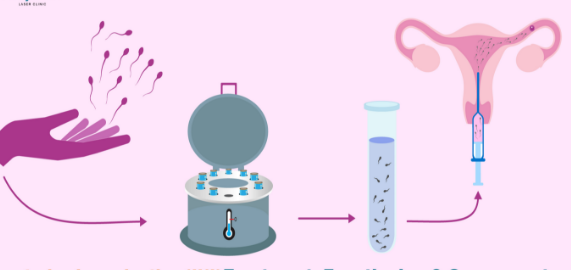 Treatment of Uterine Factors:
Leiomyoma treatment:
Leiomyomas should be treated if they are associated with abnormal uterine bleeding or if they are thought to be the cause of infertility.
 Uterine leiomyoma may be treated by myomectomy.
 Depending on the location of the leiomyoma, hysteroscopic or laparoscopic removal may be possible. 
Uterine Synechiae:
 The surgery is performed during the early follicular phase.
 Once the synechiae have been resected, leaving an intrauterine balloon for 7 days is advisable to prevent a recurrence of adhesions.
Endometrial Polyps:
Endometrial polyps are removed through operative hysteroscopy associated with a dilatation and curettage, if necessary.
Uterine Anomalies:
In uterine anomalies, most problems are related to preterm labor and pregnancy loss rather than infertility.
 Uterine anomalies such as septate uterus can be corrected through operative hysteroscopy.
Treament of unexplained infertility:
This combined therapy increases the cyclic fecundity over either alone in couples with unexplained infertility.

 After three or four unsuccessful cycles or alternatively, in vitro fertilization may be offered.
Assisted reproductive technology:
defines assisted reproductive technology (ART) as all treatments or procedures that include the in vitro handling of both human oocytes and sperm or of embryos for the purpose of establishing a pregnancy.

 This includes, but is not limited to, in vitro fertilization and embryo transfer, gamete intrafallopian transfer, zygote intrafallopian transfer, tubal embryo transfer, gamete and embryo cryopreservation, oocyte and embryo donation, and gestational surrogacy.
In Vitro Fertilization IVF:
Indications:
Initially, IVF was indicated in patients with tubal factor infertility.
 The relatively high success rates have allowed extension to couples with endometriosis, drug-resistant polycystic ovarian disease, and unexplained infertility.
 Additionally, IVF can be used with donor oocytes to treat women with age related ovarian dysfunction, ovarian failure or surgically removed ovaries.
 Combined with ICSI can also be used to treat couples with sperm disorders and immunologic infertility.
Procedure of IVF :
The following steps are required during an IVF cycle:
 Ovarian stimulation.
 Follicular aspiration.
 Oocyte classification.
 Sperm preparation.
 Oocyte insemination.
 Embryo culture.
 Embryo transfer.
Outcome of ART :
A normal term pregnancy is the ultimate goal of IVF thus, the pregnancy rate is the best indicator for evaluation of a program. 
Success rates for fresh cycles are as follows:
 Overal pregnancy rate per initiated cycle— 35.0%
 Live birth rate per initiated cycle—28.6%
 Live births per oocyte retrieval—31.9%
 Live births per embryo transfer—35.7%
The incidence of miscarriage (spontaneous abortion 15.0%), stillbirths (0.5%), congenital malformation, or chromosome abnormality is similar to that of the general population.
Ectopic pregnancy 0.7 % .
THANK YOUFORYOUR ATTENTION!